WORLDWIDE PREVALENCE OF DIABETES IN 2000AND ESTIMATES FOR THE YEAR 2030 (IN MILLIONS)
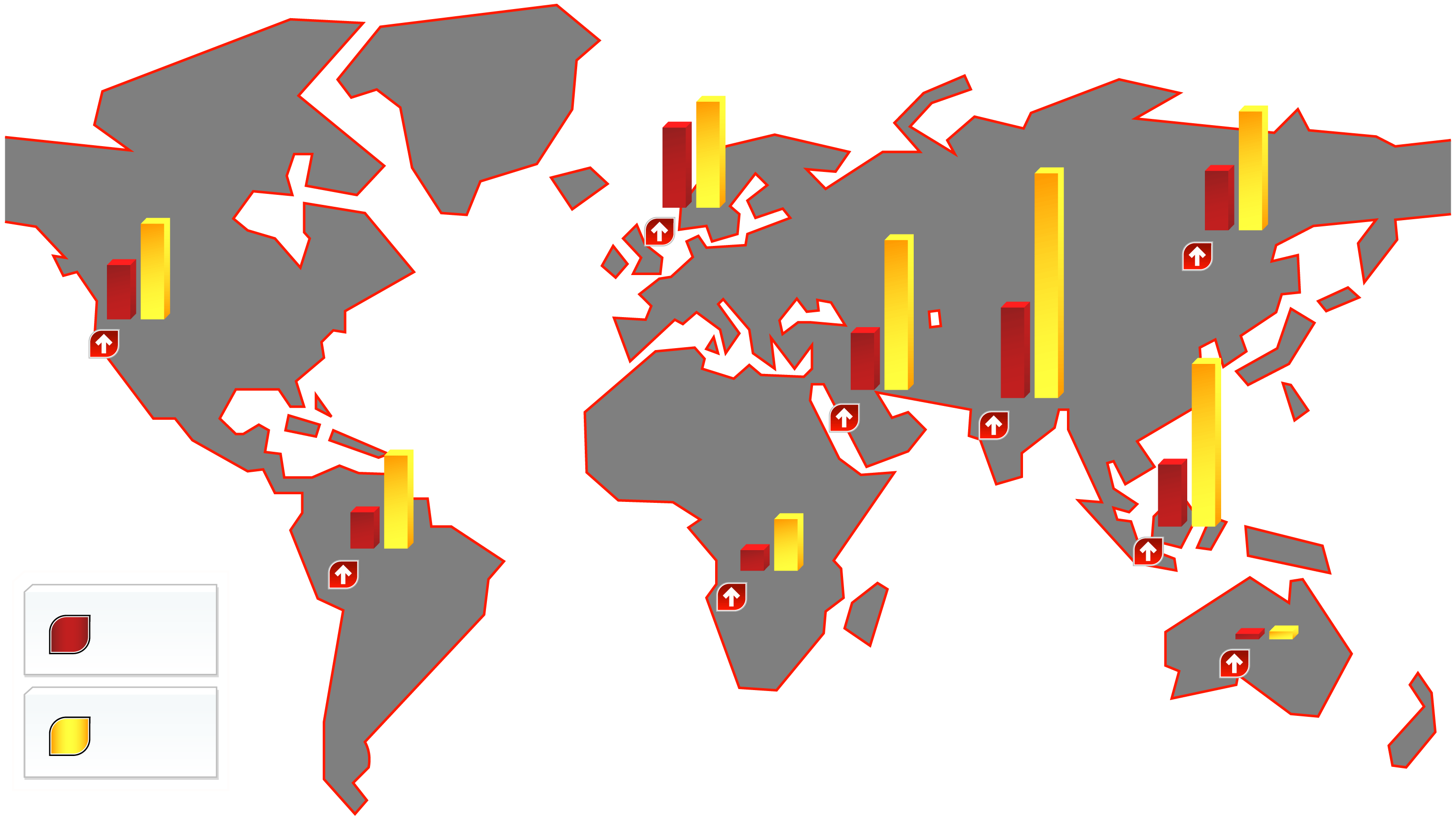 28.3
37.4
20.7
42.3
31.7
79.4
19.7
33.9
China
20.0
52.8
32%
104%
Middle East
Europe
United States and Canada
72%
22.3
58.1
164%
Southeast Asia
150%
Sub-Saharan Africa
13.3
33.0
India
7.1
18.6
161%
148%
162%
Latin America and Carabbean
0.9
1.7
2000
89%
Australia
2030
Adapted from Hossain P et al. N Engl J Med 2007; 356: 213-5